Please Note…
Please make sure your Start Video is OFF when logging into the WebEx platform. 
Here is what it should look like 




ALSO

It is NORMAL to not hear any sound until the webinar starts at 12:00 noon EST. 

Your phone line is muted, but you can always chat to the host, BJ Schwartz, if you have any questions or concerns during this time.
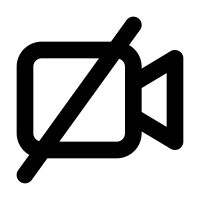 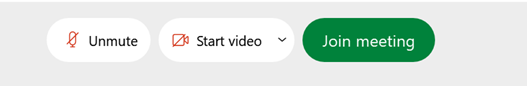 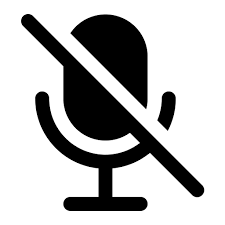 Partners In Medical Education, Inc Copyright 2022
1
Lights! Camera!ZOOM!!
Presented by:
Amy Durant, MHA
Cheryl Haynes, BA
GME Consultants
Presented by Partners in Medical Education, Inc. 2022
2
Introducing Your Presenters…
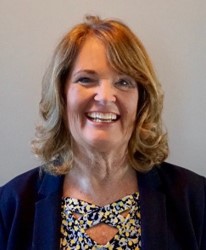 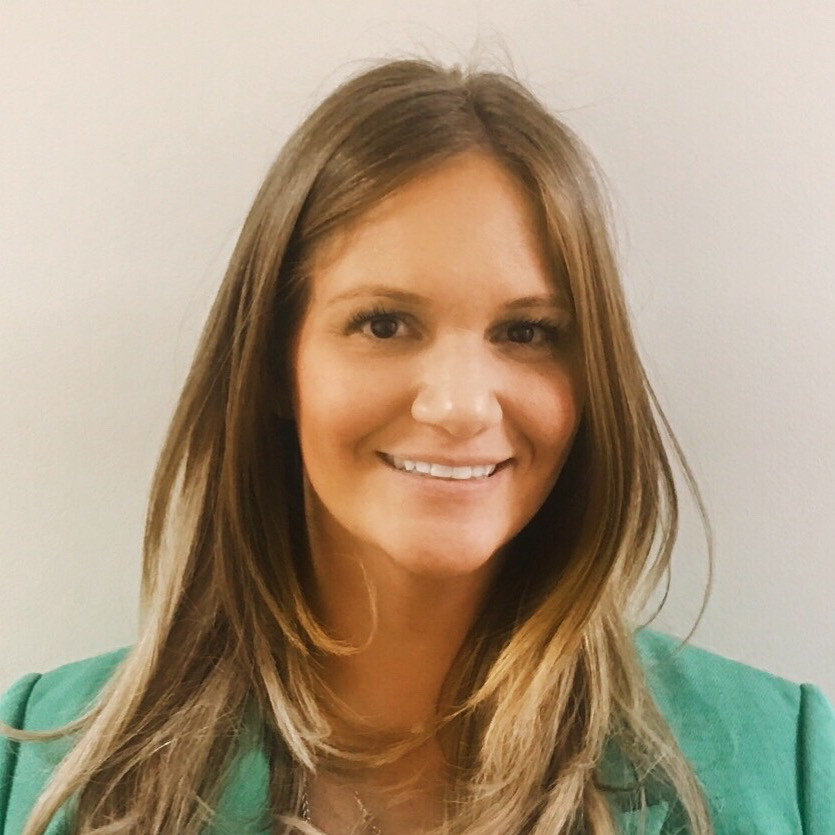 Amy Durant, MHA
GME Consultant
Cheryl Haynes, BA
GME Consultant
15 years of program and institutional experience.
In addition to specific program accreditation assistance, Amy has created GME wide initiatives such as toolkits and faculty development sessions for entire GME communities to benefit from which aid programs and institutions in maintaining compliance.
Successfully facilitated virtual mock site visits for programs and institutions.
18 years of program administration experience.
7 years of experience in developing educational curriculum for coordinators and presenting at state, regional and national conferences.
Successfully facilitated virtual mock site visits for programs and institutions.
Presented by Partners in Medical Education, Inc. 2022
3
Learning Objectives
Discuss strategies for optimizing your virtual presence.

Provide tips and tools for successful virtual communication.

Understand how virtual platforms can be optimized for interviews and faculty development.
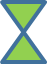 Presented by Partners in Medical Education, Inc. 2022
4
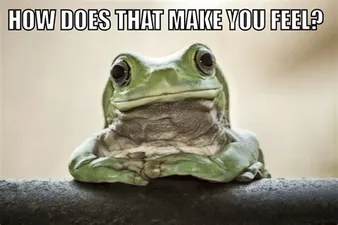 Presented by Partners in Medical Education, Inc. 2022
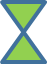 5
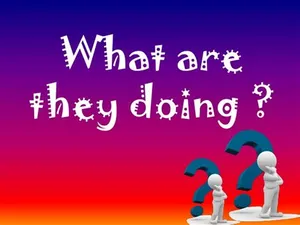 Angry
Annoyed
Waste of my time
Do they even know what they are doing?
Is this what I paid for?
Are they still trying to figure this out?
Do they have experience with this?
Presented by Partners in Medical Education, Inc. 2022
6
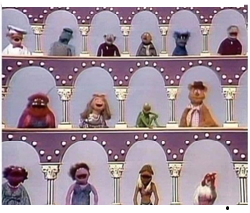 How did weget here?
1990 – “CU-SeeMe” – the first desktop video conferencing platform – created by a student at Cornell

2012 - Zoom created, launched system with 15 video participants
End of 1st month:  400K users
Nov 2013 – 1 Million users
Jan 2022 – 300 Million daily meeting participants
Presented by Partners in Medical Education, Inc. 2022
7
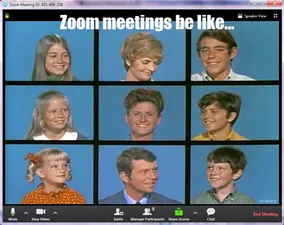 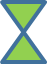 Presented by Partners in Medical Education, Inc. 2022
8
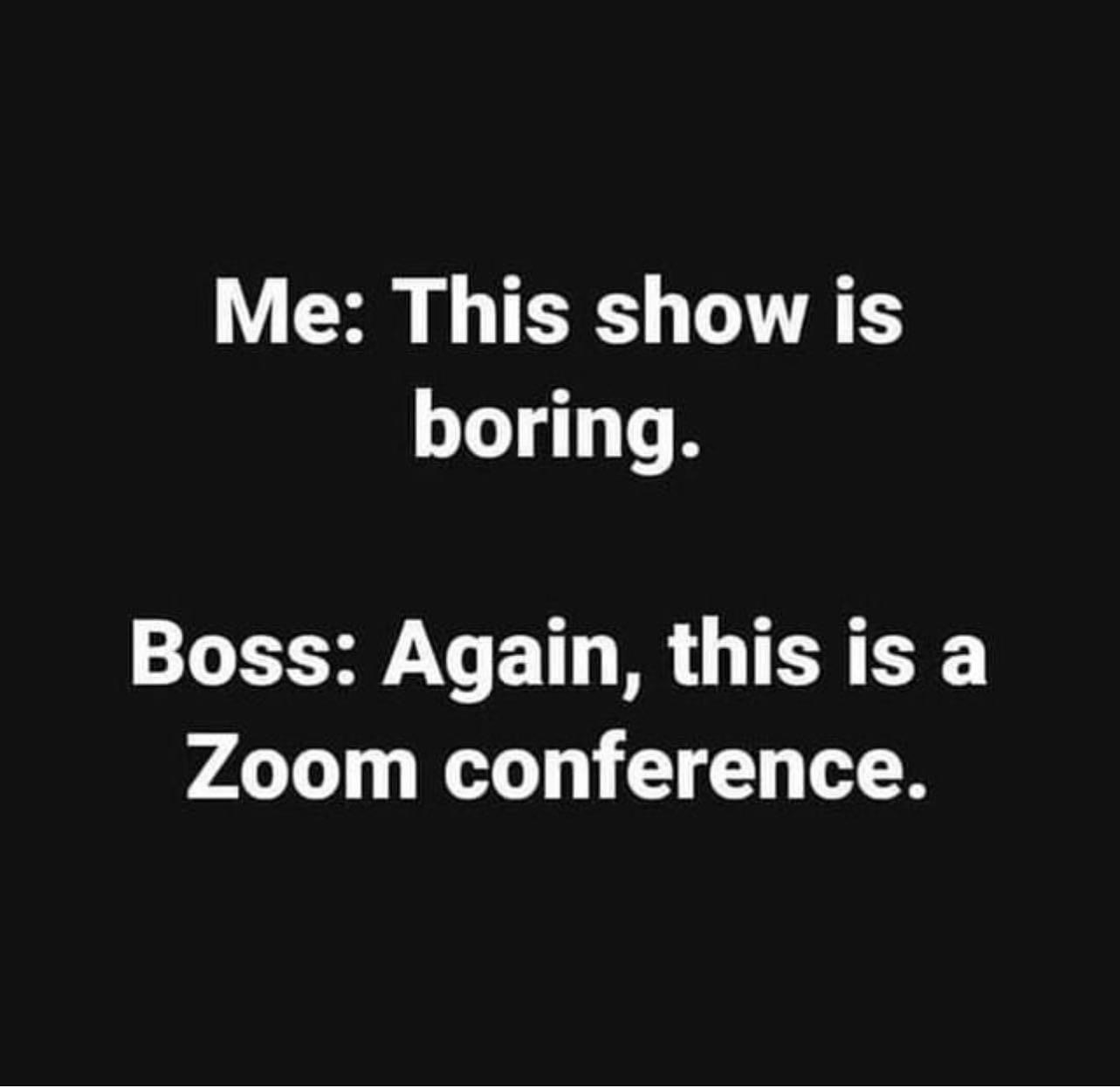 Presented by Partners in Medical Education, Inc. 2022
9
[Speaker Notes: Segway to Professionalism]
Professionalism Redefined?
Appearance
	Would you wear it in the office?
	Would you look like that in the office?
Backgrounds
	Would you have it in your office?
Noise?
Food???
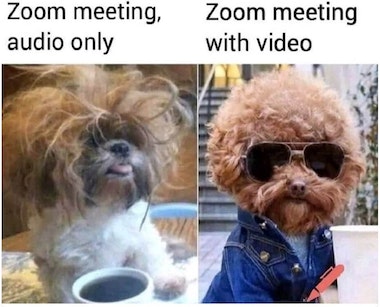 Don’t do anything on Zoom you wouldn’t do in a live meeting.
Presented by Partners in Medical Education, Inc. 2022
10
Professionalism Redefined?
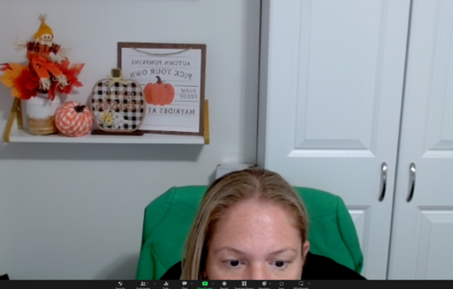 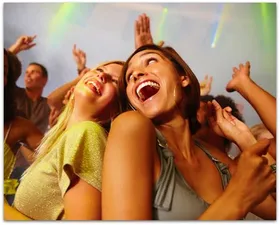 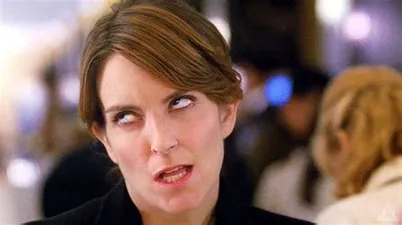 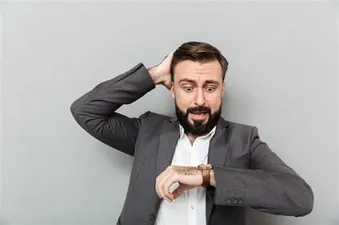 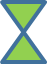 Presented by Partners in Medical Education, Inc. 2022
11
Professionalism Redefined?
Added backgrounds
     Pets
     Children
     Spouses 
Pay proper attention
For yourselves
For your work
Respect for others
Is that really funny?
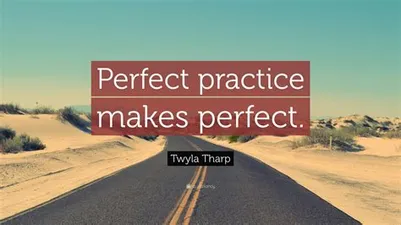 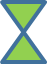 Presented by Partners in Medical Education, Inc. 2022
12
Virtual Meetings
Be prepared, check your device in advance:
camera on?
appropriate identification visible?
filters?
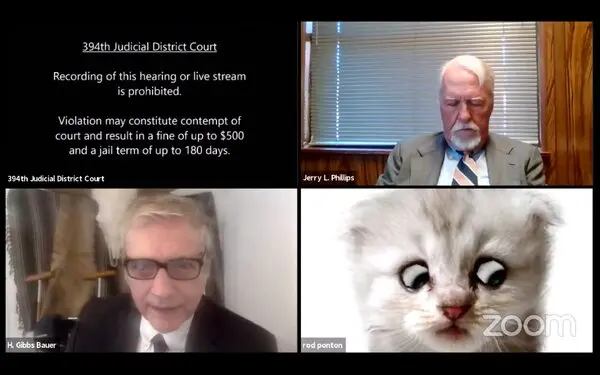 “You can’t put toothpaste back in the tube.”
Presented by Partners in Medical Education, Inc. 2022
13
Effective Virtual Meetings
Hosts:
Start and end on time – 90 seconds
Have an agenda – FOLLOW it!
Don’t let one person monopolize
50-minute meetings instead of an hour
Attendees:
Be present and engaged
Mute your microphone if not talking
Stay off of your keyboard
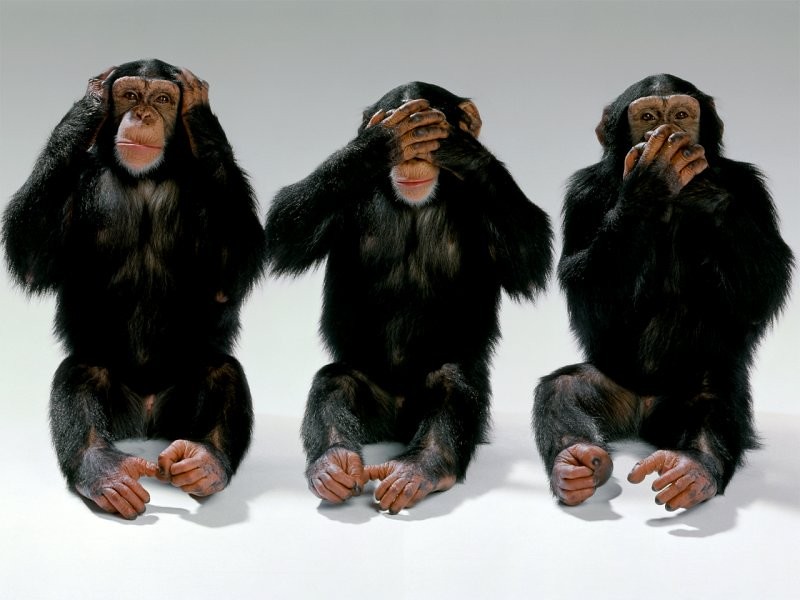 Act as if you can be seen and heard!
Presented by Partners in Medical Education, Inc. 2022
14
Large Virtual Meeting
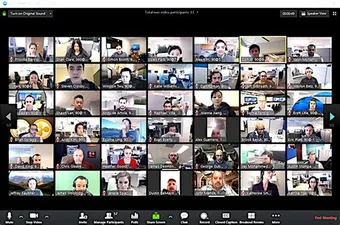 Faculty development sessions
Faculty/resident retreats
Webinars 
A word from the not so wise
Recording doesn’t occur in breakout rooms but stays on
Check your host 
If using the same account you can get bumped out of the “top spot” 
Background for breaks to inform as well as be more professional
Music
Video
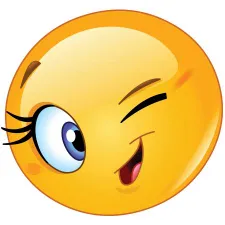 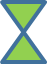 Presented by Partners in Medical Education, Inc. 2022
15
Share Sound, Optimize Your Video Clip
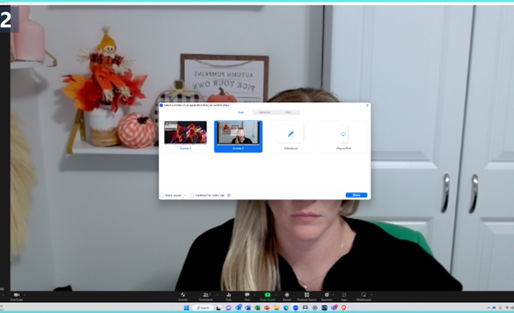 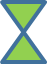 Presented by Partners in Medical Education, Inc. 2022
16
ACGME Virtual Site Visits
Instructions provided by ACGME:
Zoom
Individual devices
computer/laptop/IPAD/phone
with camera and microphone
full name visible on the screen
be in a quiet place/no interruptions
Log in 5 minutes prior
Cameras and microphones on
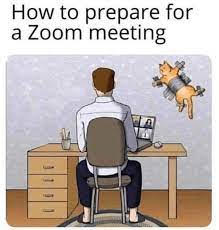 Word of Advice:   Participate!
Presented by Partners in Medical Education, Inc. 2022
17
Virtual Interviews
Breakout rooms
People in waiting room 
Attestation forms
Agenda 
Discussion
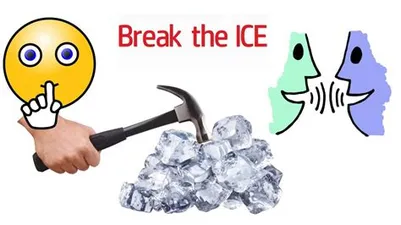 Presented by Partners in Medical Education, Inc. 2022
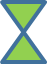 18
Virtual Meetings can be Fun!
Well-being
“Cooking contests”
Yoga 
Thanksgiving
Trivia Contests
Name that Tune!
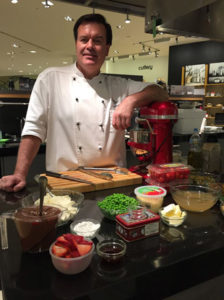 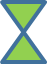 Presented by Partners in Medical Education, Inc. 2022
19
The Virtual World
Keeps us safe
Allows for a better work-life balance
More productive
Allows for more meetings
Productive
Zoom fatigue 
Longer meetings??
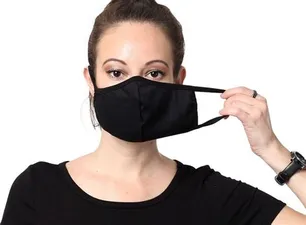 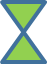 Presented by Partners in Medical Education, Inc. 2022
20
Virtual??
The phone still works
Do you really need to meet?
So much to look at
Did I miss something?
Are you there?
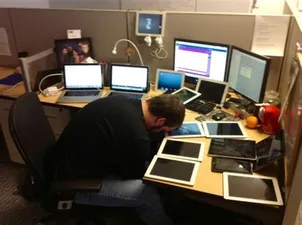 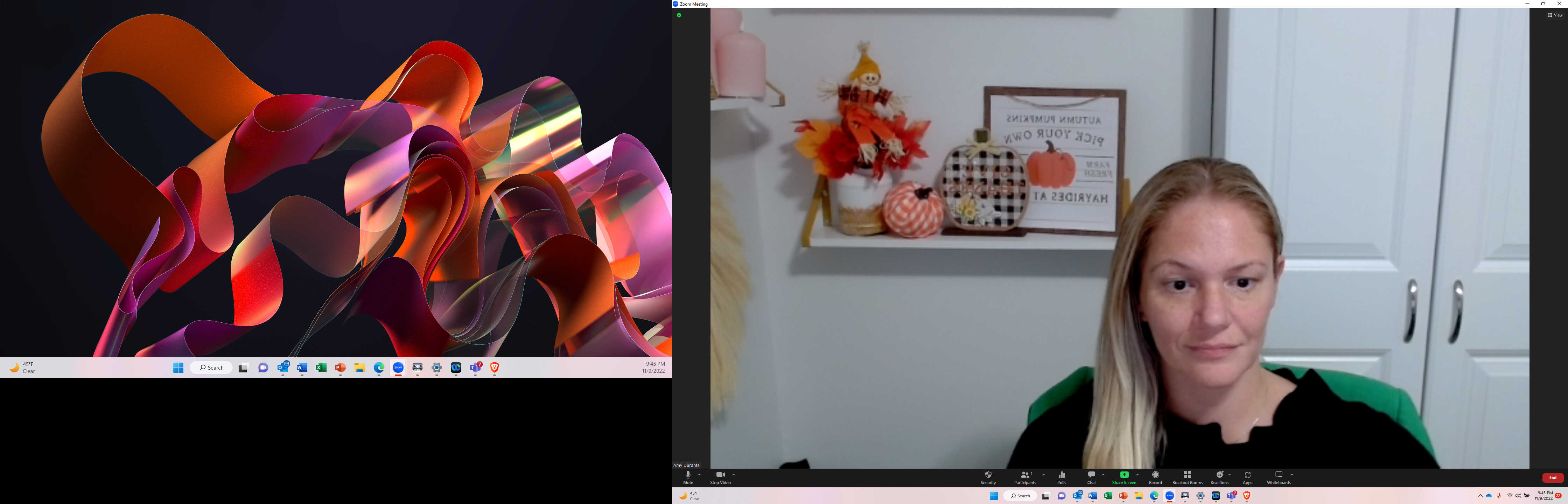 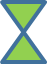 Presented by Partners in Medical Education, Inc. 2022
21
Upcoming Live Webinar

Lights, Camera…Zoom!
Thursday, November 17, 2022

Meet the Experts – Fall Freebie
Tuesday, November 29, 2022

Motivating Faculty to Mentor & Do Research
Thursday, December 8, 2022

Sponsoring Institution Self-Study 101
Thursday, December 15, 2022

Look for our 2023 Jan – June Webinar Education Schedule
To be released on Monday, November 14, 2022
Latest On-Demand Webinars
GME Educational Program Design I

Wellness is a Team Sport

Looking Behind the Curtain at CMS Reporting

ADS 2022: Part II

Scholarly Activity – Starting the Year Off Right

JEDI Warriors in GME: Guardians of Justice, Equity, Diversity, and Inclusion

ACGME Complaint Letter: Now What?

Here We Grow Again – And With Our Community

The ABCs of GMEC: Part II

ADS 2022: Part I

Ask Partners – Spring Freebie
Faculty Development Series
15 Minutes to Effective Feedback
Toolbox for Teaching Millennials

Taking Supervision to the Next Level
Contact us today to learn how our Educational
Passports can save you time & money! 
724-864-7320
www.PartnersInMedEd.com
Presented by Partners in Medical Education, Inc. 2022
Partners In Medical Education, Inc Copyright 2022
22
22
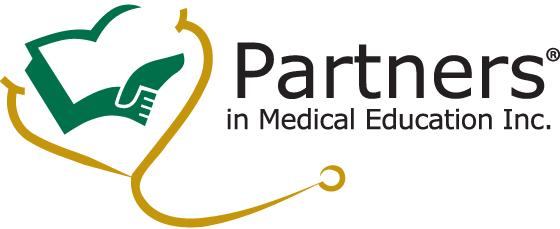 Partners in Medical Education, Inc. provides comprehensive consulting services to the GME community.
  
Partners in Medical Education
724-864-7320  |  info@PartnersInMedEd.com



Amy Durant, MHA
  
Amy@partnersinmeded.com


Cheryl Haynes, BA
  
Cheryl@partnersinmeded.com


www.PartnersInMedEd.com
Presented by Partners in Medical Education, Inc. 2022
23